Новые возможности организации образовательного процесса обучающихся с умственной отсталостью ( интеллектуальными нарушениями)
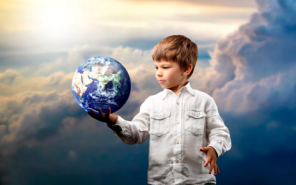 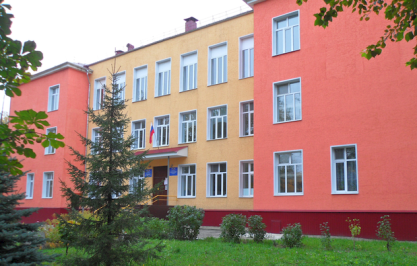 Директор ОГКОУШ № 39 Пономарева М.Н.
Федеральный проект “Современная школа” национального проекта “Образование” включает в себя мероприятия по поддержке образования обучающихся с ограниченными возможностями здоровья.
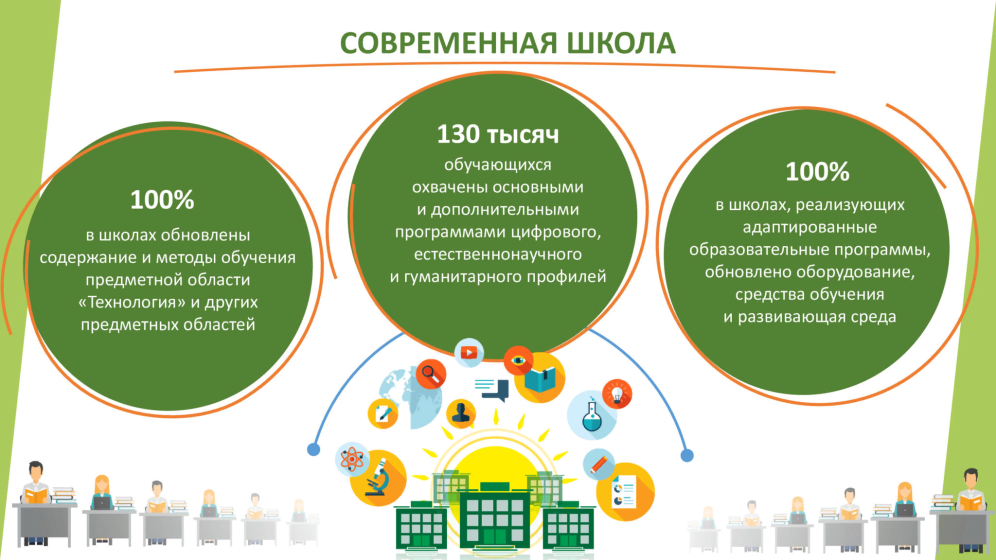 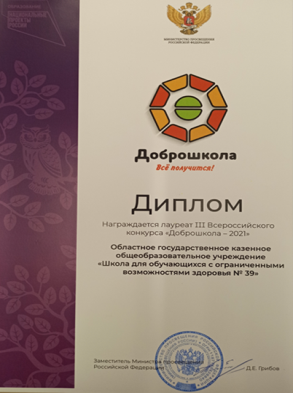 Номинация «Лучшее образовательное пространство учебной мастерской»
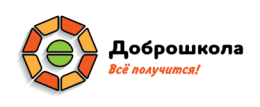 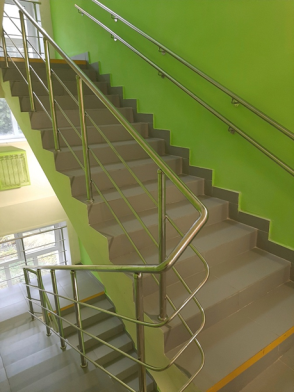 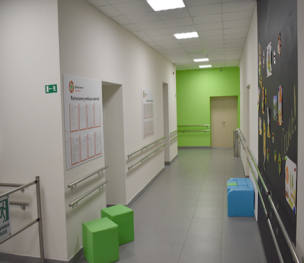 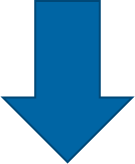 Мастерская «Картонажно-переплётное дело»
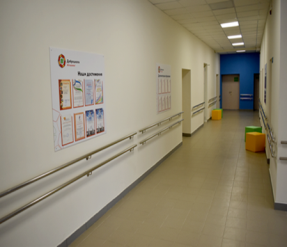 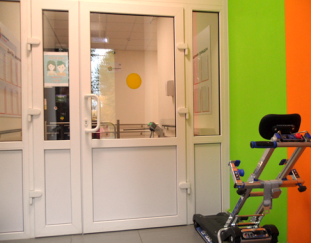 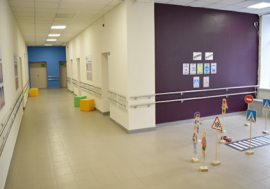 Мастерская «Картонажно-переплётное дело»
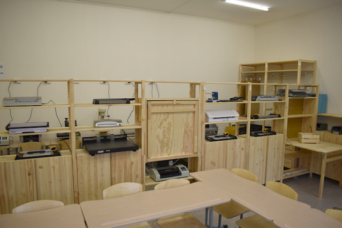 Мастерская «Строительное дело»
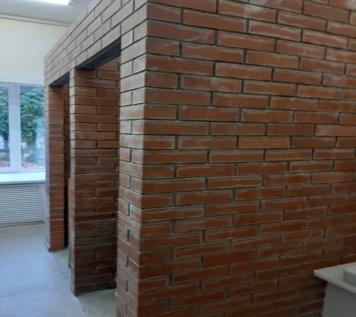 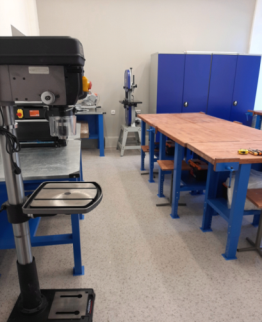 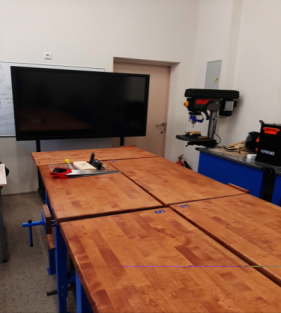 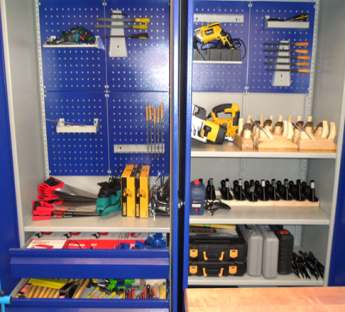 4
Мастерская «Швейное дело»
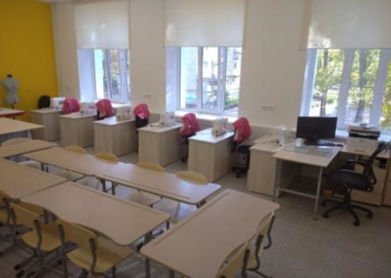 Кабинет «Основы социальной жизни»
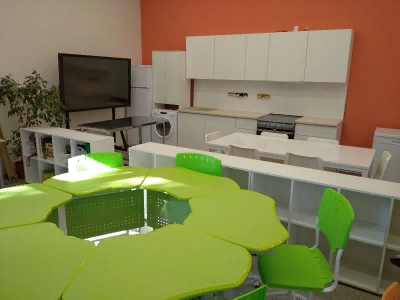 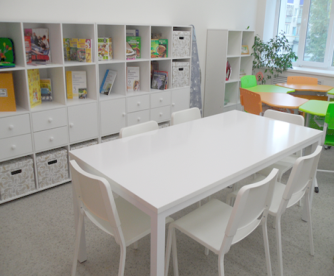 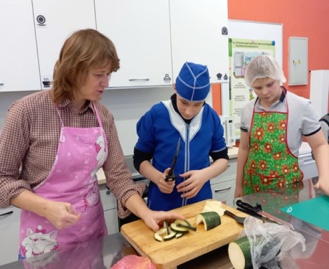 5
Кабинет учителя-дефектолога
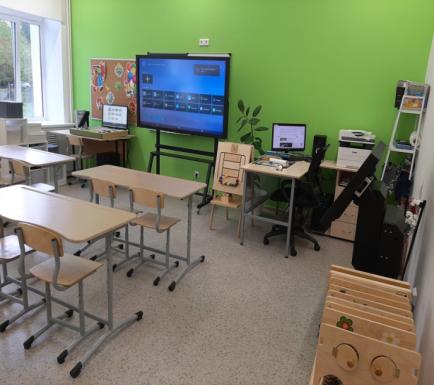 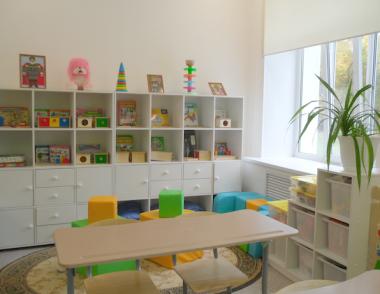 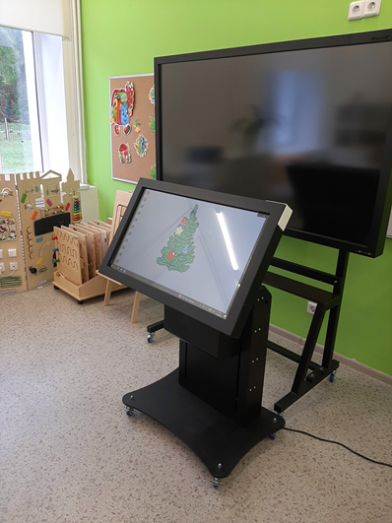 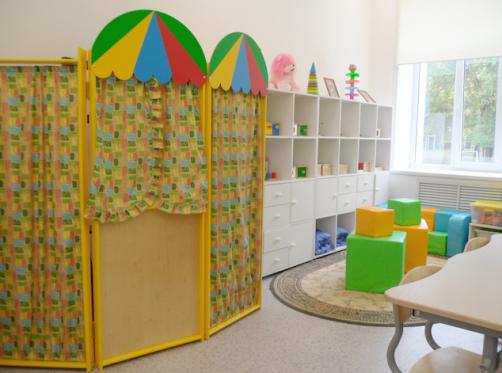 Федеральный государственный образовательный стандарт образования обучающихся с умственной отсталостью (интеллектуальными нарушениями)
Реализация АООП в части трудового обучения осуществляется исходя из региональных условий, ориентированных на потребность в рабочих кадрах, и с учетом индивидуальных особенностей психофизического развития, здоровья, возможностей, а также интересов обучающихся с ограниченными возможностями здоровья и их родителей (законных представителей) на основе выбора профиля труда, включающего в себя подготовку обучающегося к индивидуальной трудовой деятельности. Совершенствование трудовых умений по выбранному профилю труда осуществляется в процессе трудовой практики, определение ее содержания и организация осуществляется самостоятельно образовательной организацией с учетом региональных условий и потребности в рабочих кадрах, а также в соответствии с требованиями санитарных нормам и правил.
7
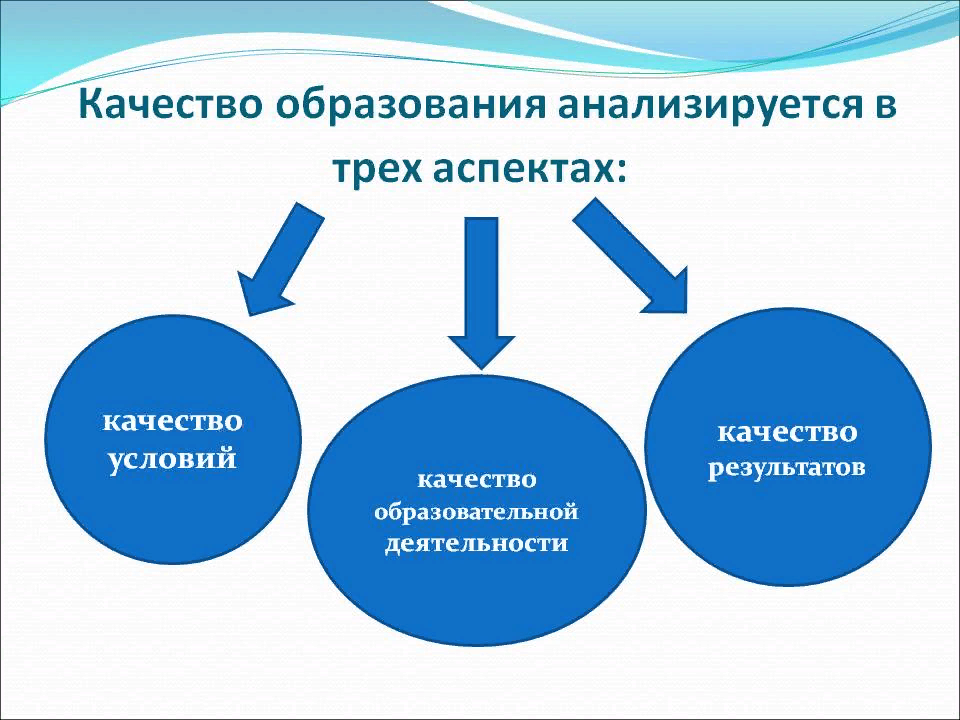 Заголовок раздела 02
Подзаголовок
8
Система профориентации обучающихся
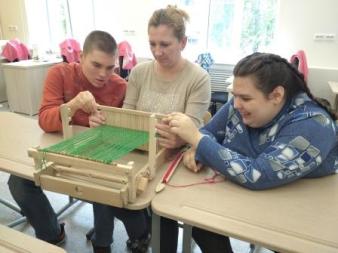 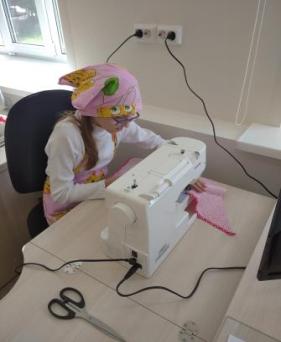 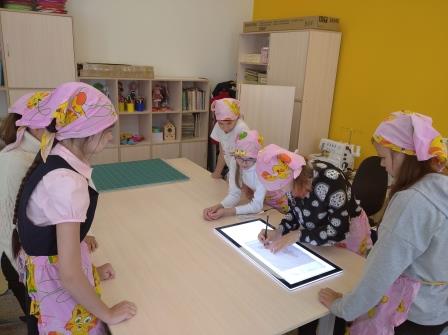 Заголовок
Lorem ipsum dolor sit amet, consectetuer adipiscing elit. Maecenas porttitor congue massa. Fusce posuere, magna sed pulvinar ultricies, purus lectus malesuada libero, sit amet commodo magna eros quis urna.
Nunc viverra imperdiet enim. Fusce est. Vivamus a tellus.
Pellentesque habitant morbi tristique senectus et netus et malesuada fames ac turpis egestas. Proin pharetra nonummy pede. Mauris et orci.
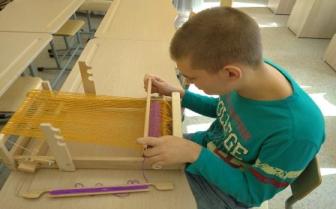 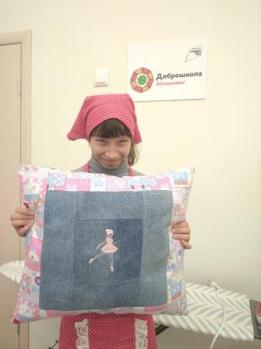 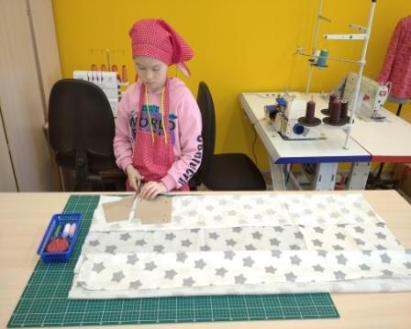 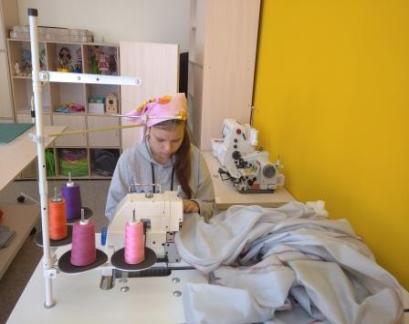 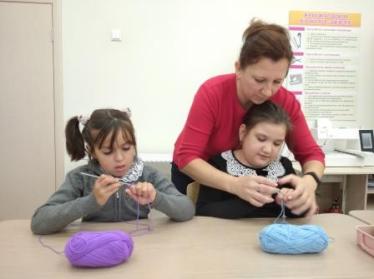 9
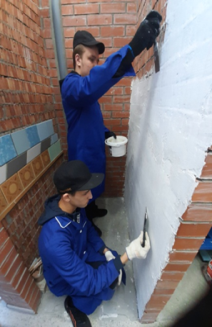 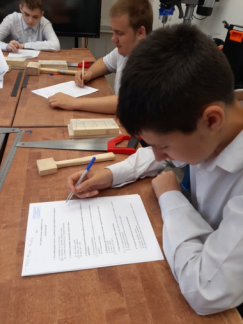 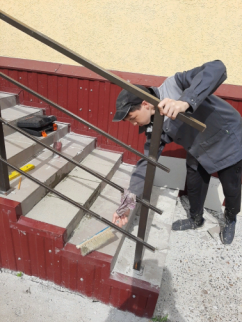 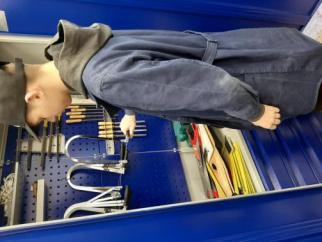 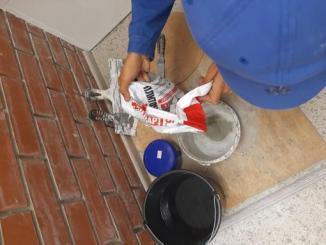 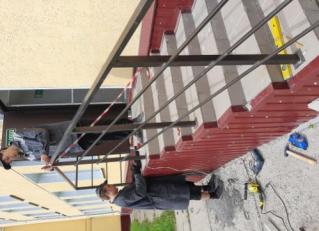 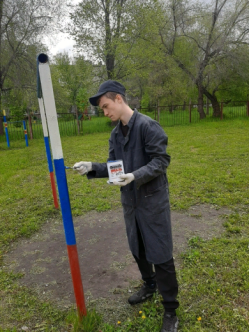 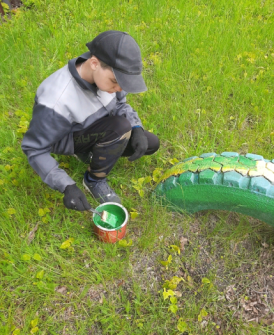 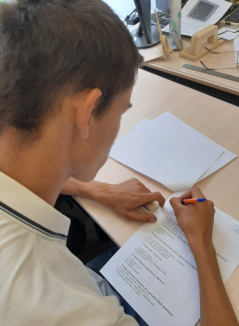 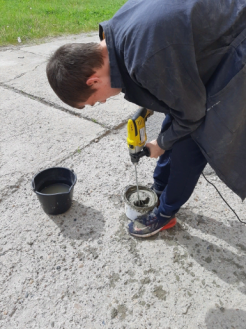 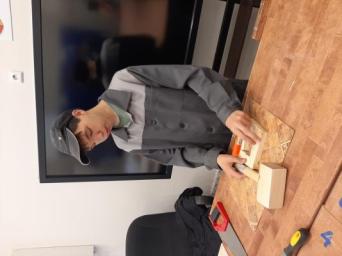 10
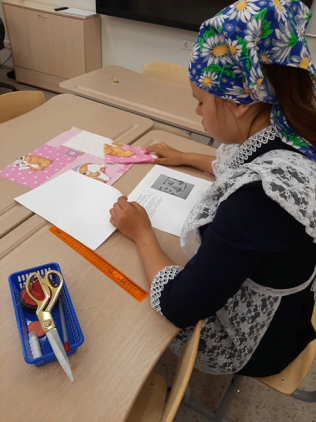 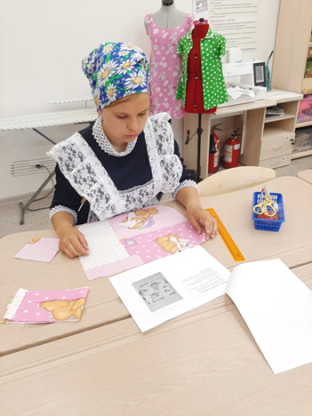 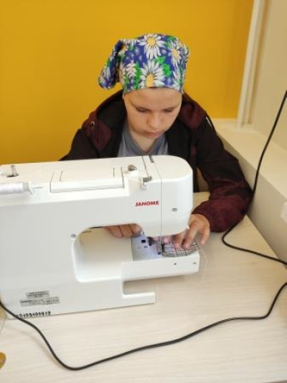 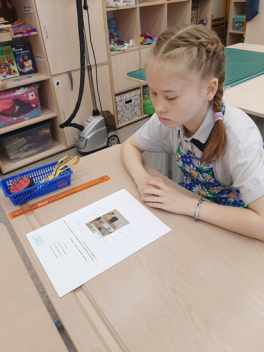 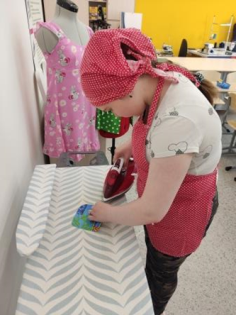 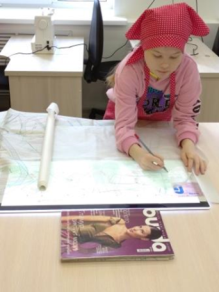 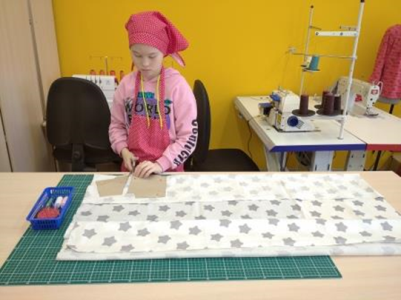 В Ульяновской области разработана  модель  получения образования инвалидами старше 18 лет, проживающих в психоневрологических диспансерах.
Нормативно - правовыми документами являются :
    - Протокол № 3 от 28.03.2019 Заседания при Правительстве РФ по вопросам попечительства в социальной сфере;
   - Дорожная карта по развитию стационарозаменяющихся технологий социального обслуживания граждан, страдающими психическими расстройствами на территории Ульяновской области на 2020-2024 годы;
Для включения граждан старше 18 лет в образовательное пространство , проживающих в стационарных организациях социального обслуживания Ульяновской области
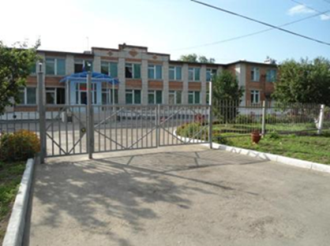 составлен учебный план АООП (вариант 2) Сроком на два  года обучения в 11-12 классах.
Межведомственное взаимодействие с органами социальной защиты через использования тренировочных квартир в процессе обучения
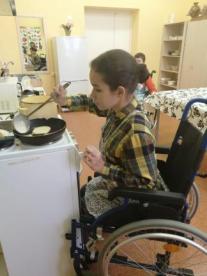 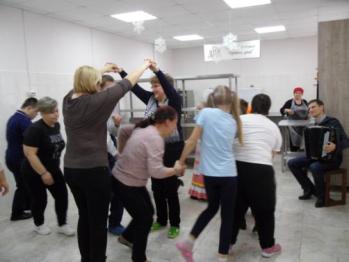 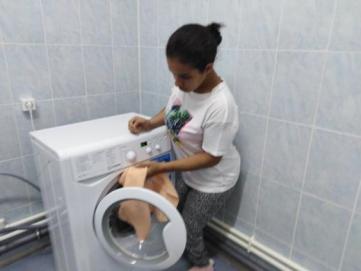 че
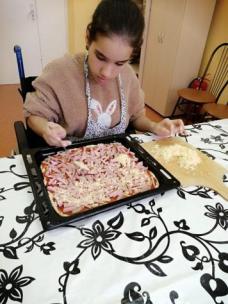 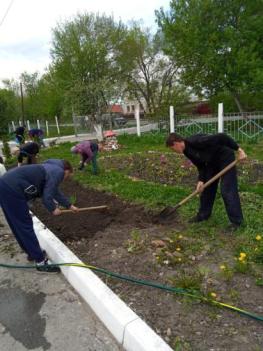 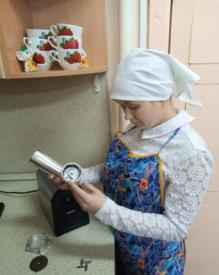 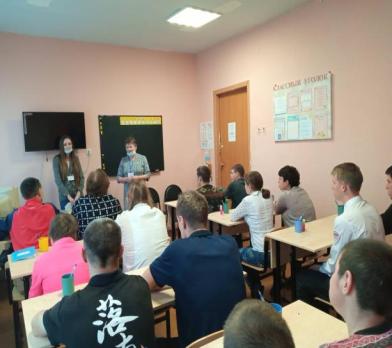 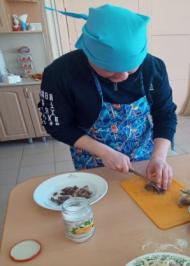 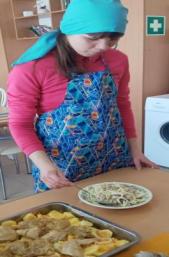 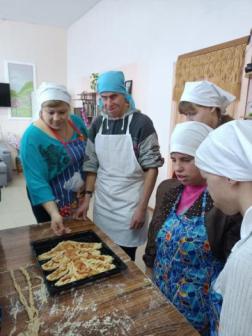 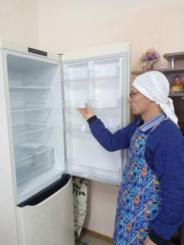 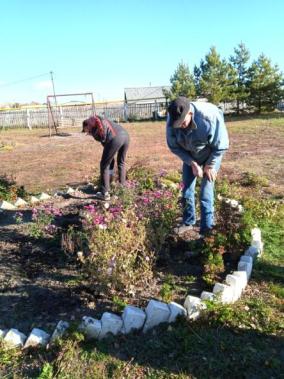 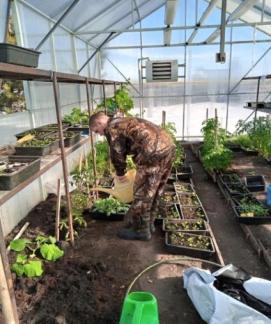 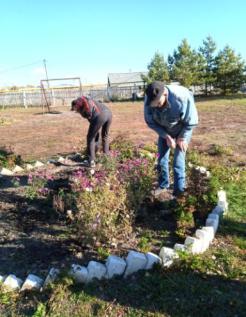 фото
14
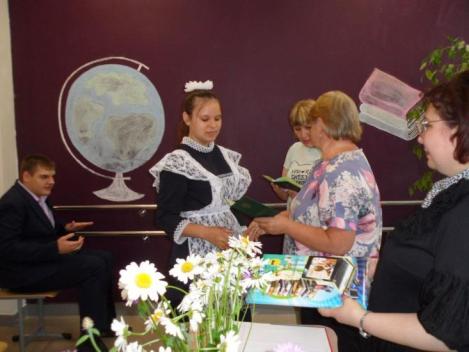 ВЫПУСКНИКИ 2022 года
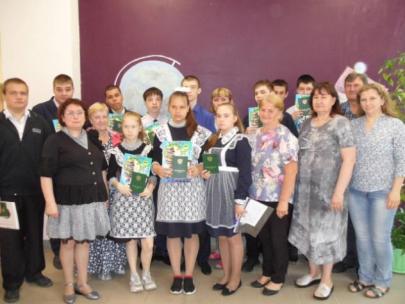 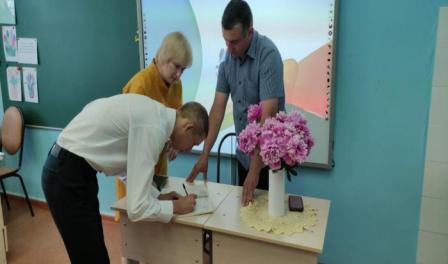 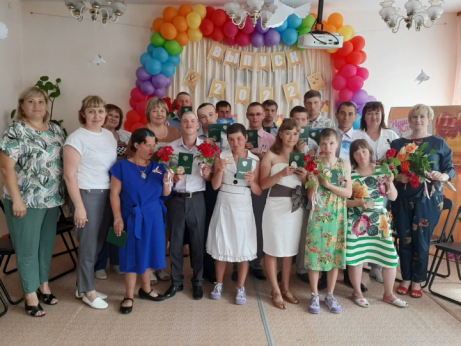 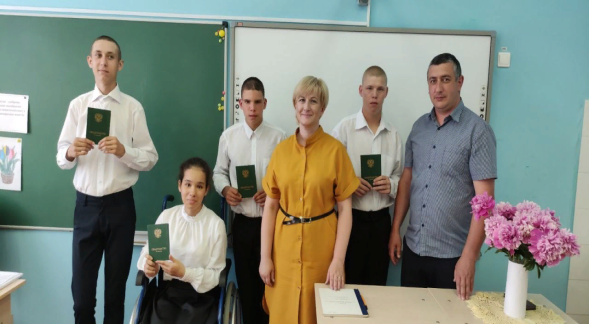 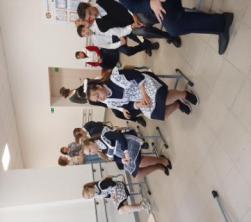 15
Обучение в учреждениях профессионального образования
УГБПОУ « Техникум отраслевых технологии и дизайна»
УГБПОУ « Промышленный многопрофильный техникум»
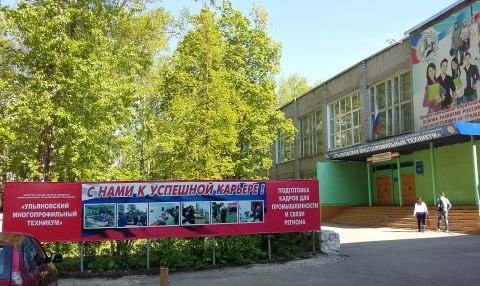 специальности :
швея, рабочий зелёного строительства
специальности : 
столяр строительный, маляр строительный
16
ДИСТАНЦИОННОЕ ОБУЧЕНИЕ обучающихся с умственной отсталостью интеллектуальными нарушениями
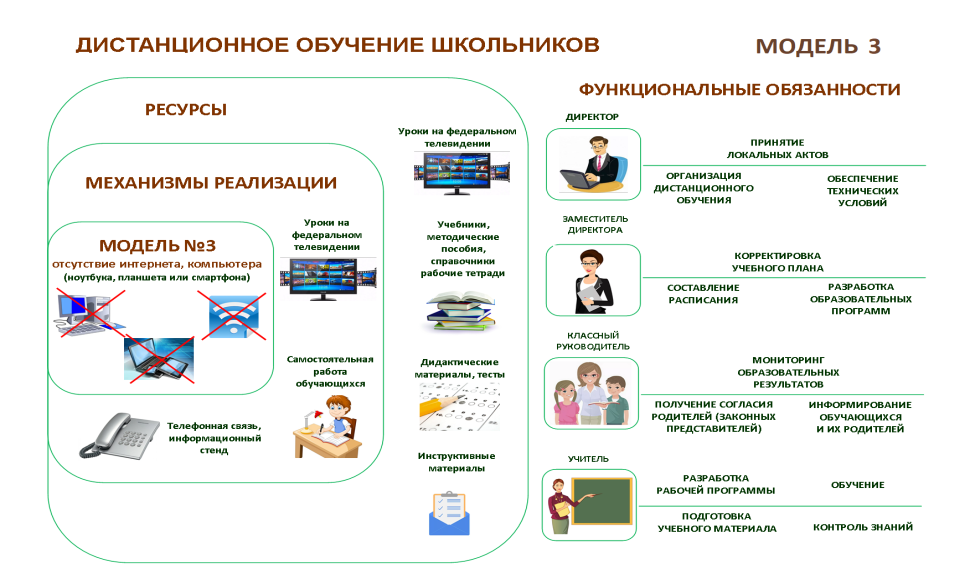 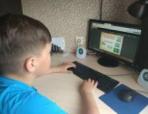 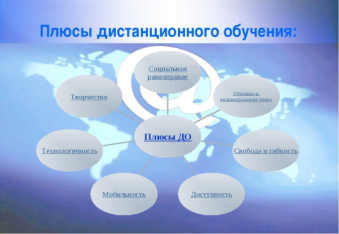 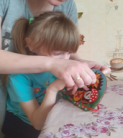 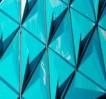 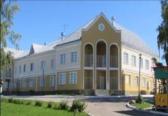 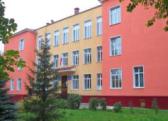 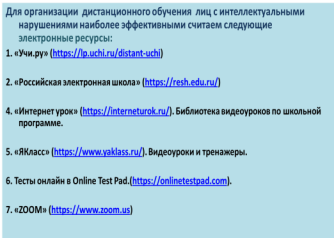 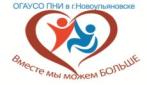 Заголовок 01 отображается здесь
Заголовок 02 отображается здесь
Заголовок 03 отображается здесь
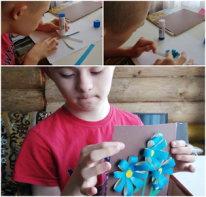 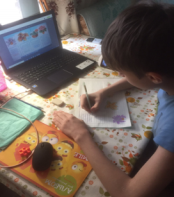 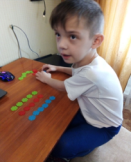 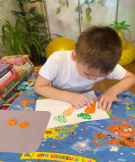 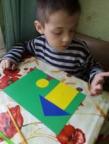 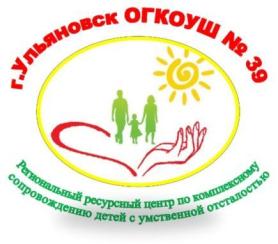 -коррекционно-развивающей и логопедической помощи  - 30 обучающимся- консультаций для педагогов, родителей и детей:- педагоги- 25 человек- родители-24 человек- дети- 24 человек -  образовательным организациям региона методического сопровождения (на основании договоров или соглашений) - всего 57Проведено специалистами РРЦ обучающих мероприятий для педагогов, работающих с детьми с ОВЗ –  2  Приняли участие -  72 человека
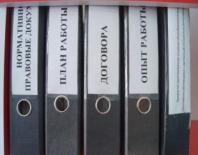 2022 год
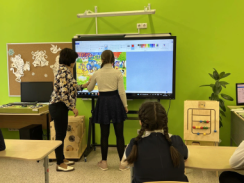 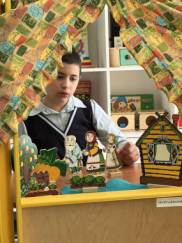 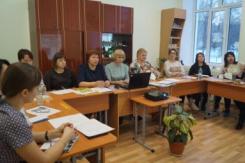 18
Модель организации образовательного процесса ОГКОУШ № 39
Образовательный процесс
Часть формируемая участниками образовательных отношений учебного плана
Обязательная часть учебного плана
АООП образования  обучающихся с умственной отсталостью ( интеллектуальными нарушениями) по предметной области  "Технологии»,  по предмету основы социальной жизни, домоводству
АООП  начального общего образования  обучающихся с ограниченными  возможностями здоровья по предметной области  "Технологии»
Внеурочная деятельность
Коррекционные 
курсы
Дополнительное образование
Мир вокруг нас, Моторные сказки, Азбука вежливости
АОП  обучающихся с лёгкой  умственной отсталостью 
( интеллектуальными нарушениями) по трудовой подготовки , по предмету социально-бытовая ориентировка
МастерОК, Волшебная петелька, Юный фотограф
19
Спасибо!